Sütün Fiziksel ve Fizikokimyasal Nitelikleri-II
Prof. Dr. Ebru ŞENEL ÖZKAN 
Ankara Üniversitesi Ziraat Fakültesi Süt Teknolojisi Bölümü
6. Refraktometre İndisi
Bir ışık hüzmesi belirli bir açı ile optik yoğunluğu zayıf olan bir ortamdan optik yoğunluğu fazla olan bir ortama  geçtiğinde tam sınırda kırılır.

Refraktometre indisi, belirli bir sıcaklık derecesinde (20 ⁰C) ve belirli bir dalga boyunda (589.3 nm)çözeltilerin ışık kırma gücünü belirten bir değer olup, sodyum ışık doğrultusunun giriş ve kırılış açılarının sinüslerinin oranıdır.
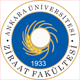 Damıtık suyun refraktometre  indisi 1.3330 olup, suda çözünen maddeler bu değeri artırırlar. 
Çözünen madde konsantrasyonu ile refraktometre indisi arasında linear bir ilişki vardır.

Refraktometre indisinden yararlanarak ;
 Süte katılan su miktarı
Yağsız sütün kurumaddesi
Süt serumunun laktoz miktarı 
Süt yağının kırılma indisi  belirlenebilir.
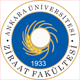 7. Viskozite
Viskozite bir sıvının iç sürtünmesinin veya akışkanlığa karşı gösterdiği direncin bir ifadesidir. Viskozite denildiğinde Newton yasasındaki orantı sabiti olan dinamik viskozite (η) anlaşılır. Dinamik viskozitenin birimi; Pascal saniye (Pa.s) veya centi poise (cp)’dir.

Emülsiyon haldeki süt yağı ile kolloidal haldeki protein nedeniyle sütün viskozitesi suyun yaklaşık iki katı kadardır.
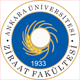 Sütün viskozitesi üzerine etkili faktörler;

Süt yağı miktarı
Yağ globüllerinin büyüklüğü
Kazein miktarı ve kazein misellerinin büyüklüğü
Serum proteinlerinin durumu
Sağımdan sonra kuvvetli mekanik  etkiler, ısıtma  gibi teknolojik uygulamalar
Sütün bekleme süresi
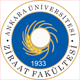 Serum proteinleri, laktoz ve mineral maddelerin önemli bir etkisi yoktur. 
Yağ miktarı arttıkça sütün viskozitesi de artar.
Sıcaklık sütün emülsiyon ve kolloidal fazlarını etkileyerek viskoziteyi azaltır.
Homojenizasyon  yağ globüllerini parçaladığı ve yüzey alanını artırdığından viskoziteyi artırır. 
Süt kuru maddesinin artması ve proteinlerin pıhtılaşması da viskoziteyi artırır.
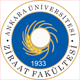 8. Elektirik Geçirgenliği
Bileşimindeki iyon miktarına bağlı olarak süt elektriği zayıf da olsa iletir. Birimi Siemens/metre veya Siemens /cm dir.
Sütün bileşimindeki klor ve sodyum iyonları elektrik geçirgenliğinde en önemli rolü oynar.
Normal bir sütün elektrik geçirgenliği 25 °C’ de 4. 10-3 ile 5.5. 10-3  S/cm arasında değişir.
Sütte mastitis nedeniyle klor miktarı arttığında , E.G’ de artar. Bu özellik meme hastalıklarının belirlenmesinde kullanılmaktadır.
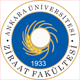 Sütte yağ miktarı artması da E.G’ ni düşürür. Bu özellik ile özel cihazlarla otomatik yağ kontrolü yapılabilmektedir.
Süte soda gibi iyon veren maddelerin katılması sıcaklığın yükselmesi ve asitliğin gelişmesi de E.G’yi artırır.
Süttozunun suda çözünme hızını tespit etmek içinde E.G’ den yararlanılır. Kolayca çözünen süttozunun E.G’ liği aniden yükselir.
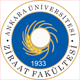 9. Sütün Tampon Özelliği
Süt içerisinde süt asidi, sitrik asit, fosforik asit ve bunların tuzları olan laktat, sitrat ve fosfat gibi zayıf asit ve baz özelliği gösteren maddeler in bulunması sütün tampon özelliğini ifade etmektedir. 
Çünkü bu tür sistemlerde belirli sınırlar içinde asit ve baz ilave edildiğinde pH değeri sabit kalmaktadır. Bu durm proteinlerin karakteristik özellikleri ile açıklanmaktadır.
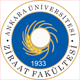 Proteinlerin tampon özelliği
Proteindeki her aminoasit ; bazik bir amino (-NH2)ve asit bir karboksil (-COOH) grubu içermektedir. 

Süt asitlendirildiğinde , çok sayıda  hidrojen iyonu ilave edilmiş olur. Bu iyonlar  aminoasitlerin amino grubuna bağlanarak NH3 iyonları oluşur. Dolayısıyla pH değişmez
  H+    +  NH2                   NH3
Süte baz ilave edildiğinde ise; aminoasitlerin karboksil gruplarındaki hidrojen iyonları açığa çıkmakta bir COO- grup oluşmaktadır. Böylece pH değişmez.
   -COOH  + OH-                    COO-   + H2O
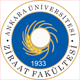 Fosfatların tamponlama özelliği
Sütte fosfat kısmen H2PO4- (dihidrojen fosfat) ve HPO4-2 (hidrojen fosfat) şeklinde bulunur.  İki form arasında denge vardır.
   
H2PO4 -   alkali (OH)
                                       asit (H+)       HPO4-2  +  H+
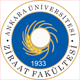 10. Yüzey Gerilimi
İki fazın birbiri ile temas ettiği alan “yüzeylerarası alan ” olarak  bilinir. Genellikle fazlardan birinin  gaz olması durumunda “yüzey” olarak adlandırılır. Genellikle birimi; birim alan başına düşen enerjidir.
Yüzey gerilimi; bir sıvının yüzeyini 1 cm2 büyütmek amacıyla yapılan işi belirten bir değerdir.  Bu değer erg/cm2 veya dyn/cm2 dir.
Süt yağının sütün içerisinde emülsiyon halinde bulunması nedeniyle iki ayrı ara yüzey  bulunmaktadır
Süt ile hava arasındaki yüzey (süt/hava)
Süt plazması ile yağ globülleri arasındaki yüzey (serum/yağ  globülleri)

Sütün yüzey gerilimini birçok faktör etkiler. Sütün yüzey gerilimi suyun yüzey gerilimine oranla daha azdır.
Çünkü; sütün bünyesinde yer alan proteinler, süt yağı, fosfolipidler ve serbest yağ asitleri başlıca yüzey aktif bileşenler olup, yüzey gerilimini azaltırlar.
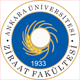 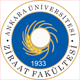 Sütün yüzey gerilimini etkileyen faktörler
Kazein ve laktalbumin  sütün yüzey gerilimini azaltan bileşikleridir. Süt yağı globüllerinin yüzeyindeki protein ve protein-fosfat kompleksleri süt/hava ve serum/yağ arasındaki yüzey gerilimini azaltır.
Yüzey gerilimi yağ miktarının %4’e kadar artması ile azalır.
Lipoliz ile süt yağından ayrılan serbest yağ asitleri mono ve digliseridler sütün yüzey gerilimini çok azaltır.
Tam yağlı ve yağsız sütün 10 °C’ nin altında soğuk hava deposunda bekletilmesi yüzey geriliminin düşmesine neden olur. Süt ısıtıldığı zaman eski yüzey gerilimine yeniden gelir.
Çiğ sütün homojenizasyonu lipolizi artırarak yüzey gerilimini azaltır. Fakat süt önceden pastörize edilmiş ise homojenizasyon yüzey gerilimini artırır.
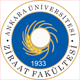